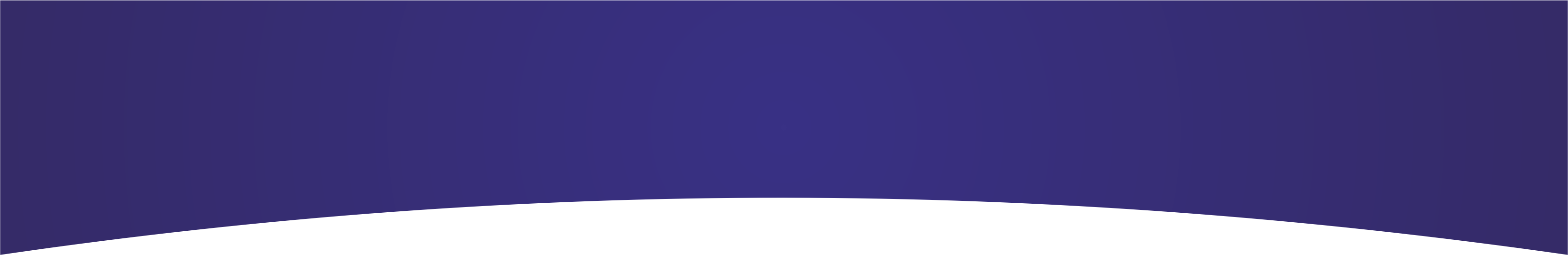 All India Institute of Speech and Hearing
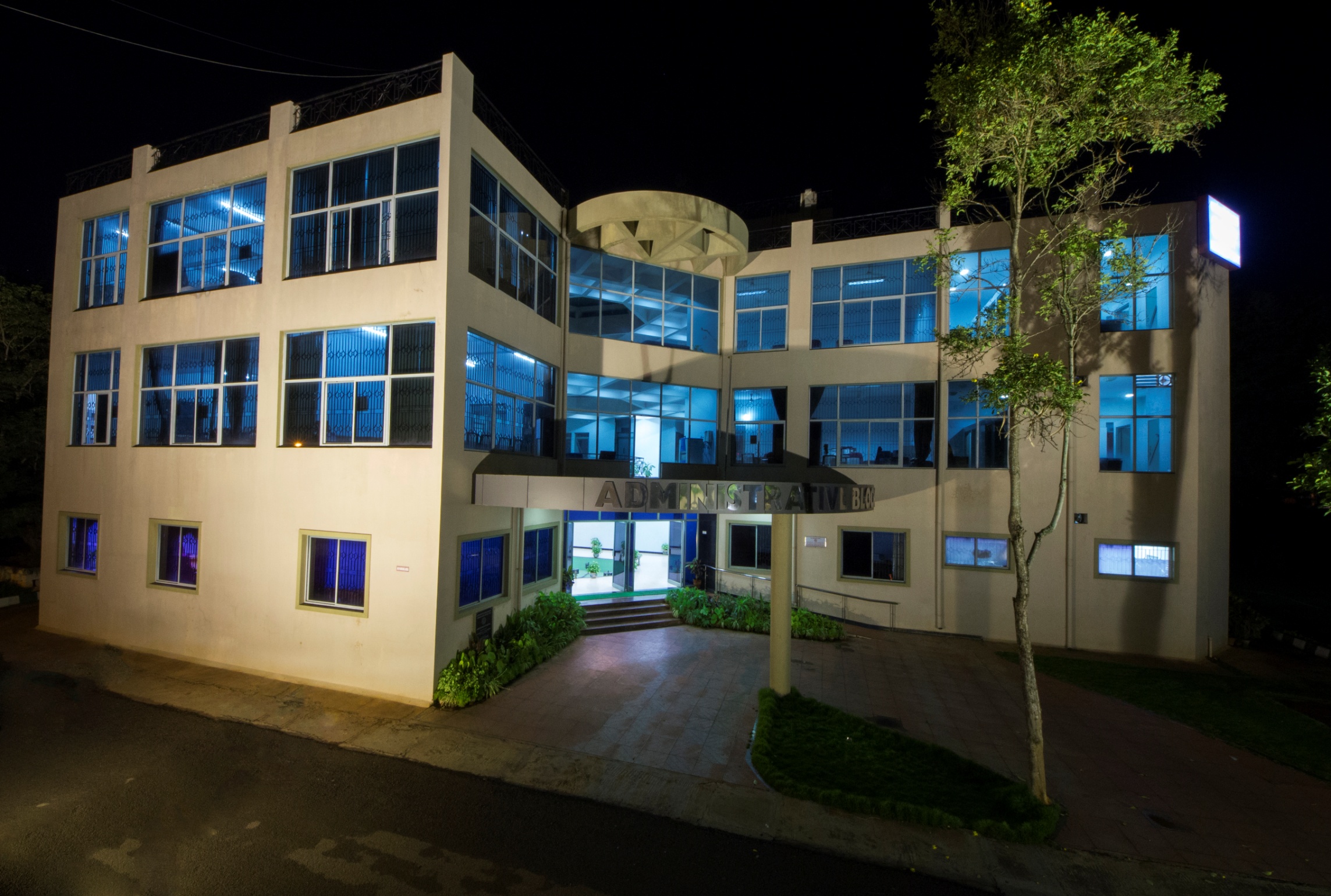 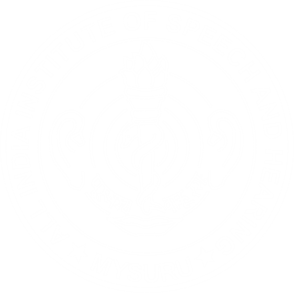 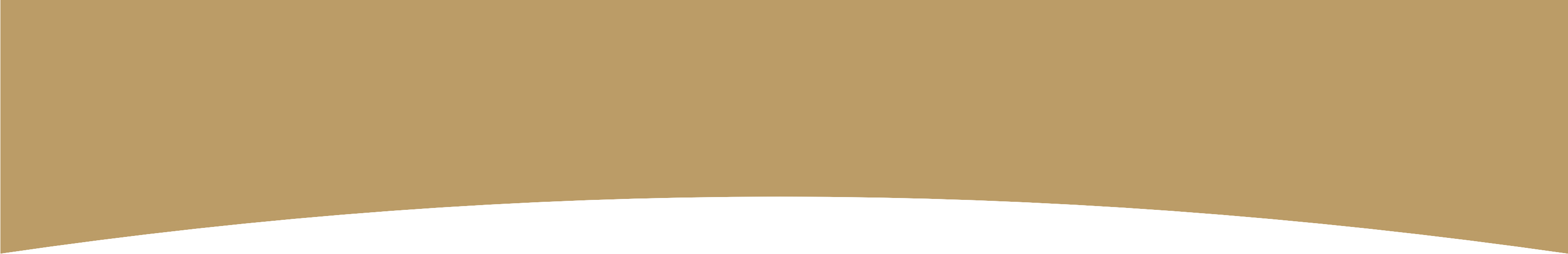 Introduction
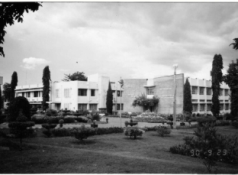 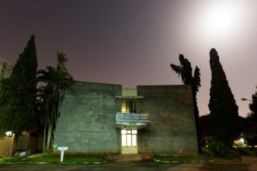 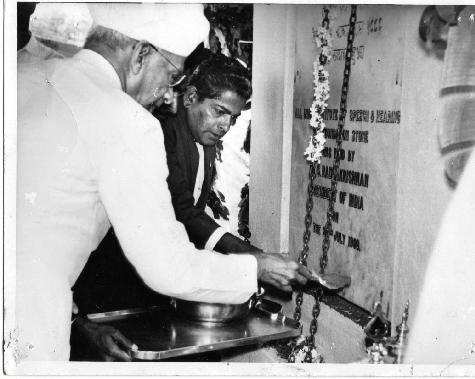 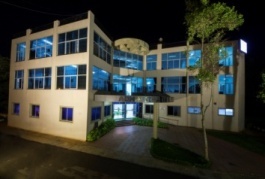 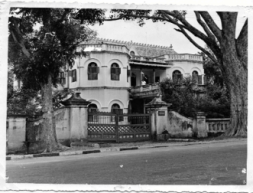 A 54 Year old autonomous organization in the field of communication disorders
 Fully funded by the Ministry of Health & Family Welfare, Govt. of India. 
A unique organization pertaining to the field in the Asian sub-continent.
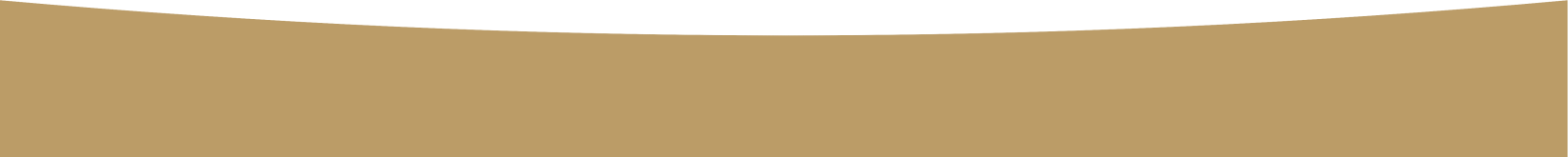 All India Institute of Speech and Hearing
Credentials
College with Potential for Excellence - UGC

A Grade Accreditation - NAAC

9001-2008 Quality Certification - ISO

Centre of Excellence in the area of Deafness - WHO

Centre of Excellence in the area of Communication Disorders - Ministry of Health & Family Welfare, Govt. of India

Centre for Advanced Research in Speech and Hearing - UGC

Nodal Centre for the Implementation of the National Programme on Prevention and Control of Deafness - Ministry of Health & Family Welfare, Govt. of India
Collaborative Organization for the Rashtriya Bal Swasthya Karyakram (RBSK), under the Ministry of Health & Family Welfare.
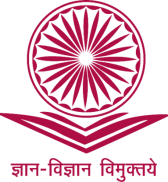 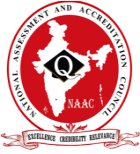 Introduction
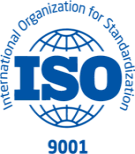 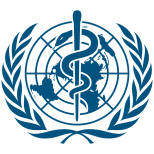 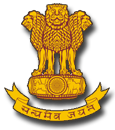 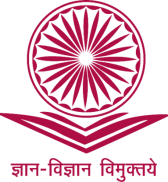 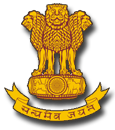 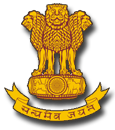 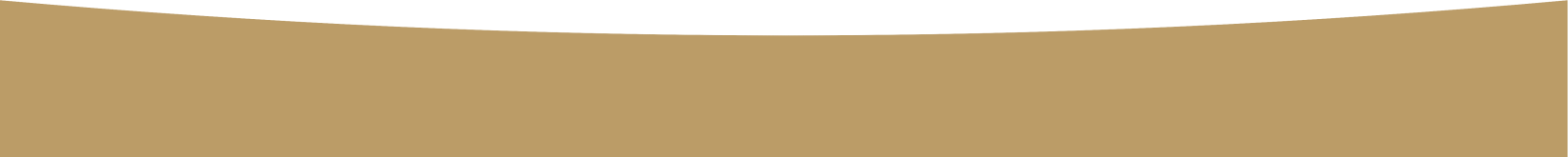 All India Institute of Speech and Hearing
Major Events
Swachh Bharath Fortnight from 1st to 15th April 2018.
Launching of Illumina Miseq Equipment on 9th April 2018.
Preschool Graduation Day on 27th April 2018. 
Summer camp for pre-school children from 1st to 31st May 2018.
53rd Annual Day celebration on 9th August 2018.
Opening of Eye-tracking Lab on 9th August 2018.
Inauguration of Equipment for Vestibular System Evaluation on 9th August 2018.
Inauguration of new New-born Screening Centres on 9th August 2018.
Opening of upgraded Central Computer Centre on 9th August 2018.
International Workshop on Speech Processing for Voice, Speech and Hearing Disorders on 8 & 9th September 2018.
Swachhta Drive – Swachhta Hi Sewa on 15th September to 2nd October 2018.
World Cerebral Palsy day on 5th October 2018.
Appointment of Dr. M. Pushpavathi, Professor, Speech Language Pathology as new director on 17th October 2018.
Sensitization Programme on Occupational Noise induced Hearing Loss and its Prevention on 19th October 2018. 
Free hearing aid repair camp from 26th to 30th  November 2018.
The Institute Graduation Day on 15th December 2018.
The International Day of Persons with Disabilities on 20th December 2018.
Opening of the 6th Outreach service centre of the institute on 3rd February 2019.
All India Annual NBS Coordinators Meet on 28th February 2019.
World Hearing Day from 4th to 6th March 2019.
AIISH AAWAAZ, the annual inter-collegiate cultural from 16th & 17th March 2019.
Learning & Teaching
Academic Programs Offered
Diploma in Hearing Aid & Earmould Technology
Diploma in Early Childhood Special Education (Hearing Impairment)
Diploma in Hearing, Language and Speech 
Bachelor of Audiology and Speech Language Pathology
Bachelor of Education Special Education (Hearing Impairment)
PG Diploma in Clinical Linguistics for SLP
PG Diploma in Forensic Speech Sciences &    Technology
PG Diploma in Neuro-Audiology
PG Diploma in Augmentative and Alternative Communication
M.Sc (Audiology)
M.Sc (Speech - Language Pathology)
Master of Education -Special Education (Hearing Impairment)
Ph. D (Audiology)
Ph. D (Speech-Language Pathology)
Ph. D (Speech & Hearing)
Post Doctoral Fellowship
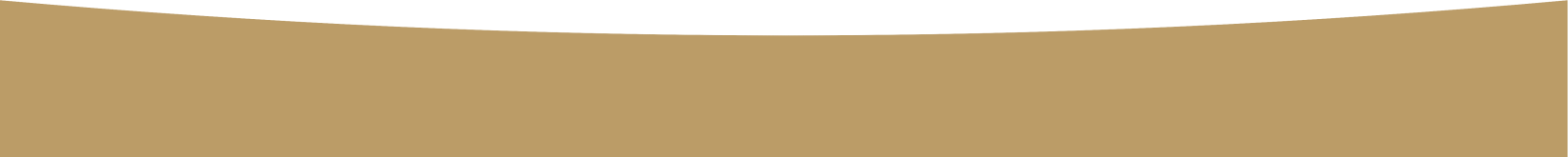 All India Institute of Speech and Hearing
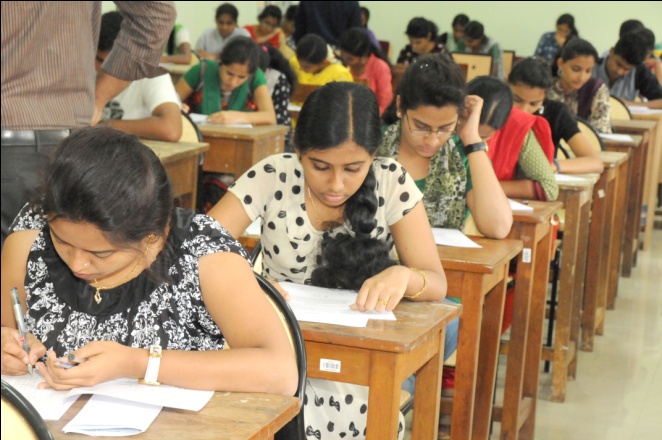 Learning & Teaching
Admission and Enrolment
National Level Entrance Examinations to 
B.ASLP.  M.Sc. Programmes
Students Admitted: 242
Admission based on
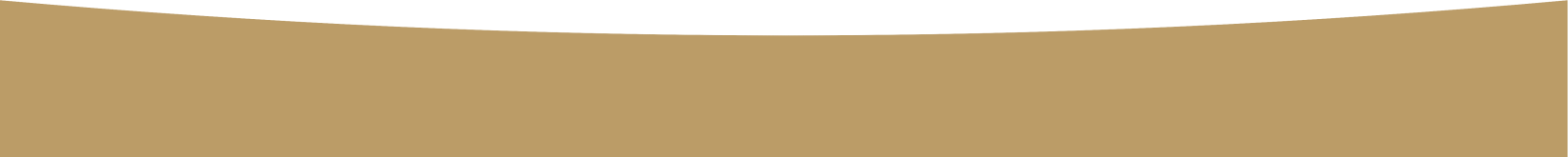 All India Institute of Speech and Hearing
Learning & Teaching
Academic Performance
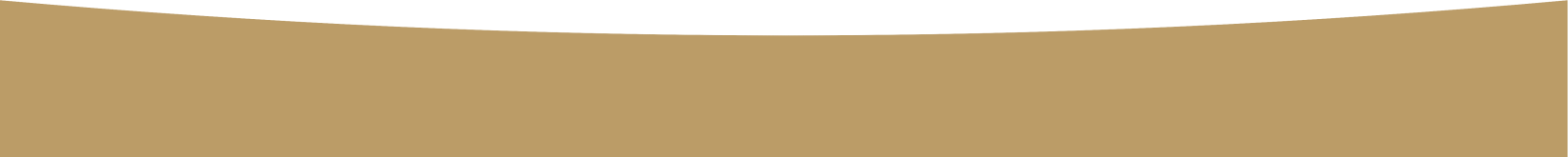 All India Institute of Speech and Hearing
Learning & Teaching
Educational Stipend
Total amount spent : Rs. 121.27 lakhs
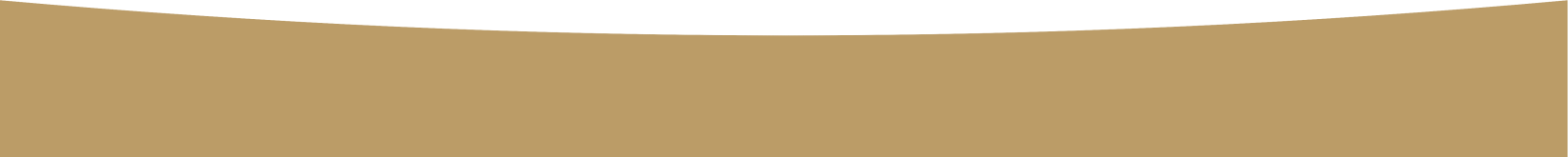 All India Institute of Speech and Hearing
Learning & Teaching
Journal club meetings - 20
Clinical conferences - 18
Student Enrichment and Expansion of Knowledge                                  (SEEK Gyan Programme ) – 5
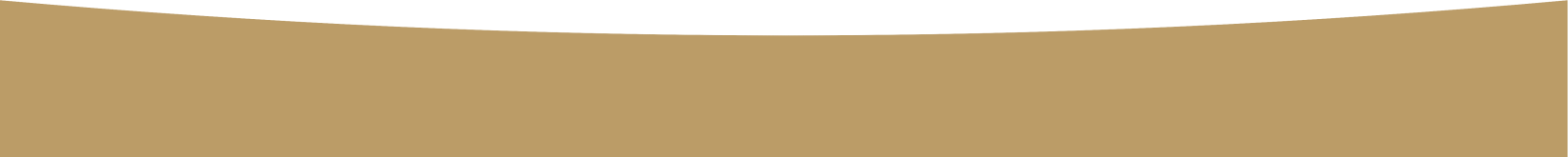 All India Institute of Speech and Hearing
Learning & Teaching
Guest Lectures/Training/ Conferences
07       Guest Lectures 

 69       In-house Training Programmes 

 29       Workshops / Conferences
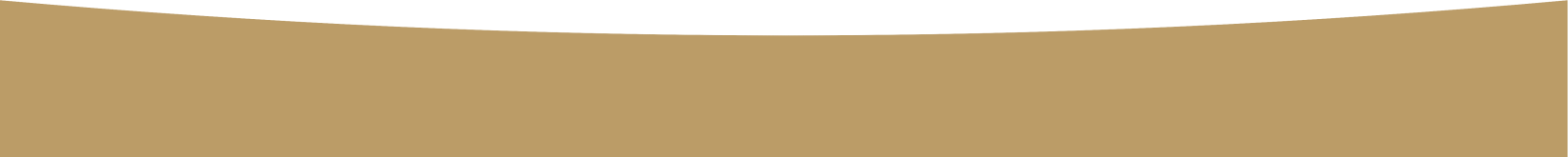 All India Institute of Speech and Hearing
Learning & Teaching
296
Short-term training /Orientation
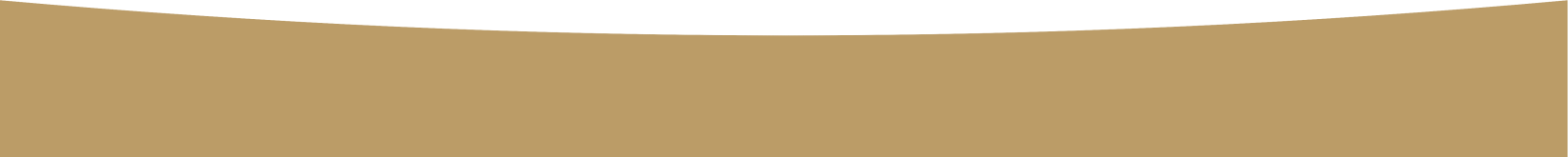 All India Institute of Speech and Hearing
Learning & Teaching
Invited talks by faculty/staff
203
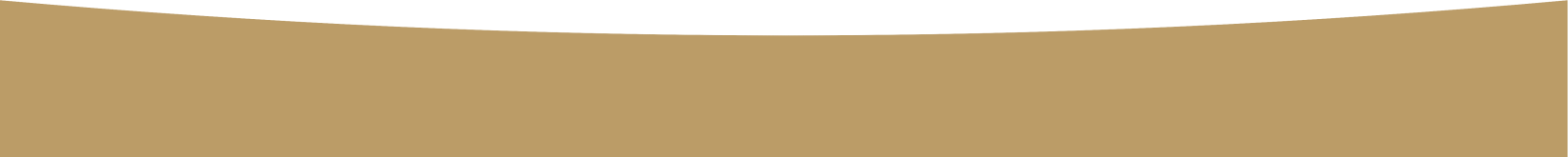 All India Institute of Speech and Hearing
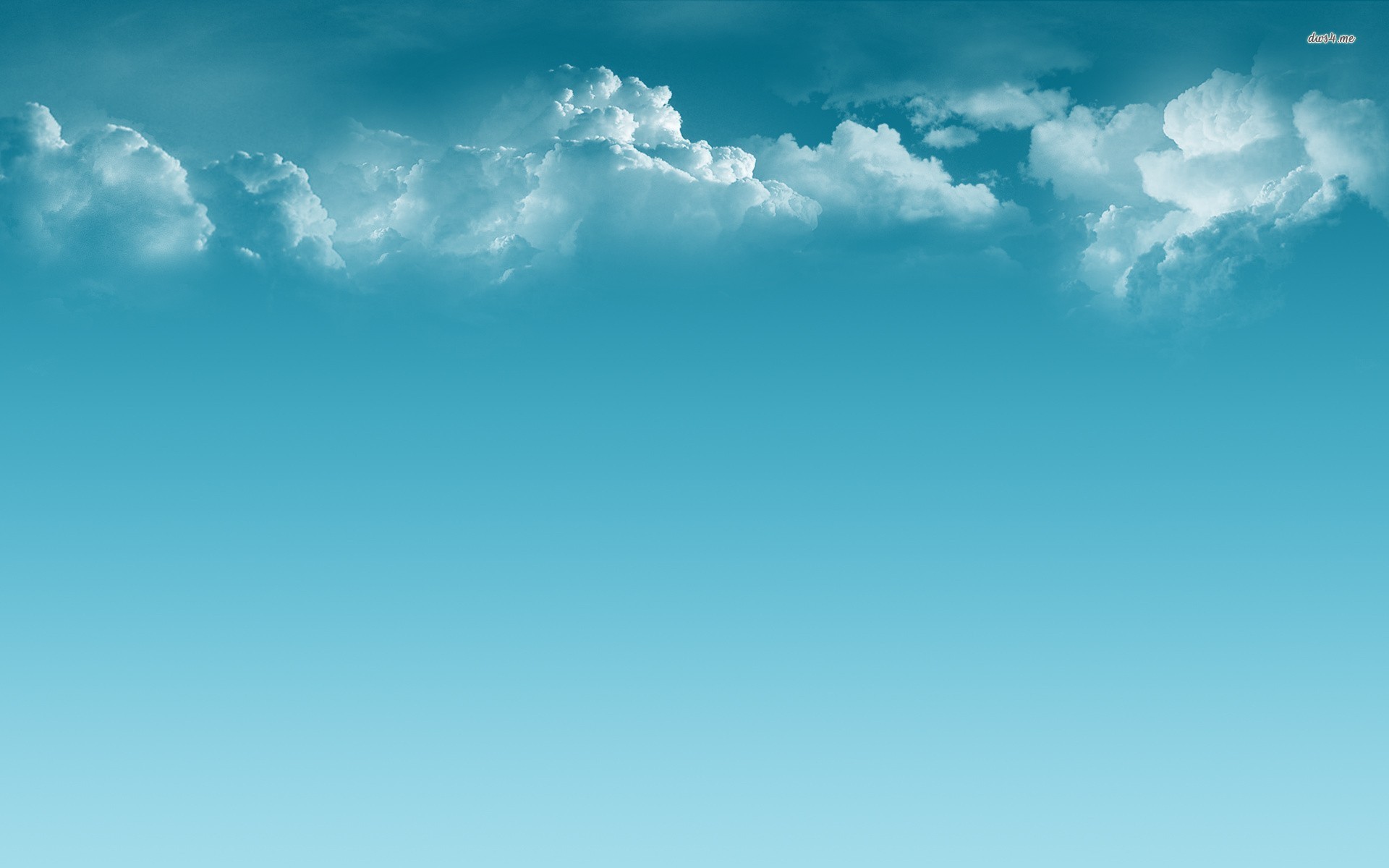 Research
Funded Research Projects

         Completed  :  13 no.    Rs. 114.29 lakhs
         Ongoing      :  30  no.   Rs. 573.36 lakhs
          New            :  26  no.   Rs. 229.78 lakhs

Funding Agencies: ICMR, DST , UGC & AIISH
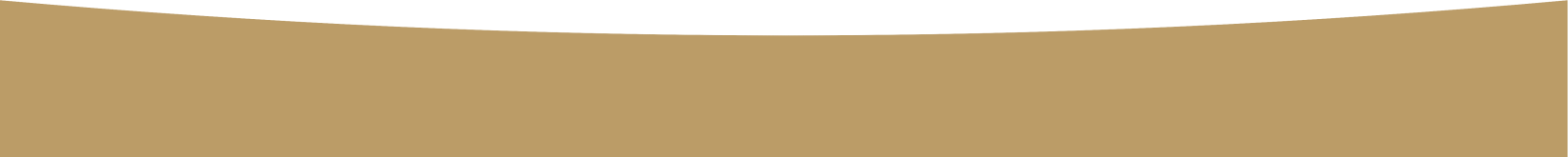 All India Institute of Speech and Hearing
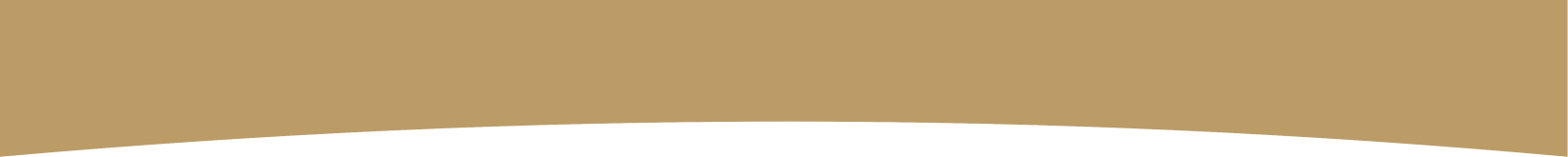 Research
Doctoral Research
Awarded

Ms. Amulya P. Rao
Mr. Jithin Raj B.
Ms. Kumari Apeksha
Mr. Nike Gnanateja G.
Ms. Nisha K.V.
Mr. Pebbili Gopi Kishore
Mr. Reuben Jebaraj  M.P.
Mr. Sreeraj K.
Under Evaluation 

Mr. Mahesh B.V.M
Ms. Megha
Ms. Shylaja K.
Ms. Yashaswini R.
Ms. Yashomathi
Ongoing Research   58
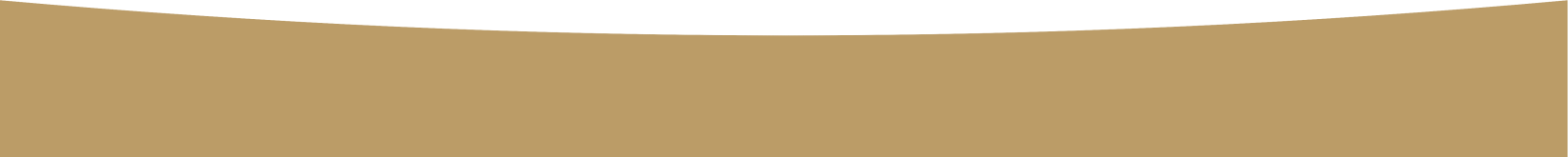 All India Institute of Speech and Hearing
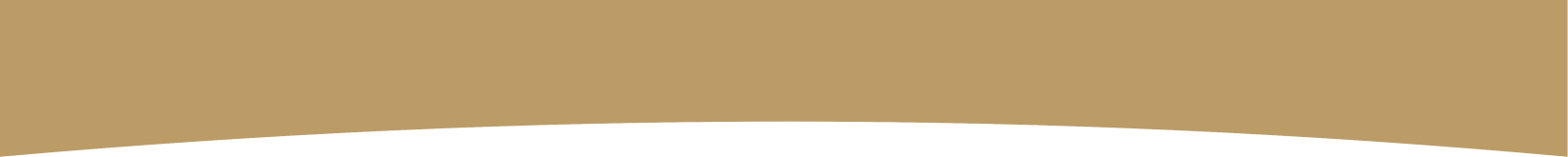 Research
Postgraduate Research
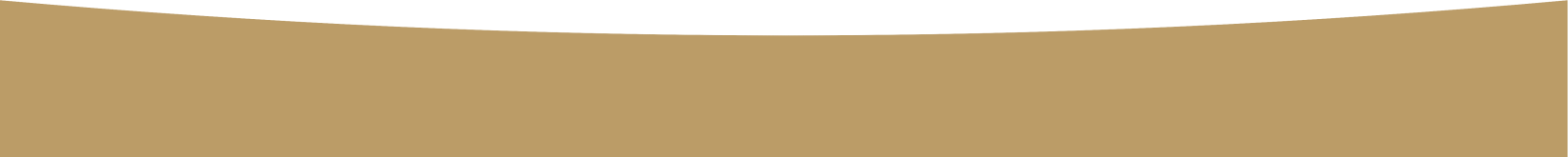 All India Institute of Speech and Hearing
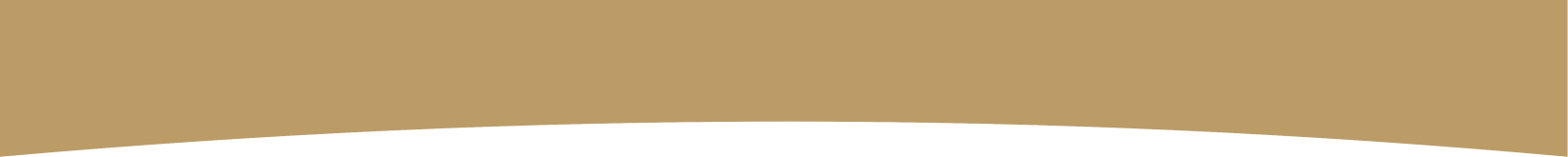 Research
Publications & Presentations
National / International Journals: 91
In-house Journal:  43
Books/ Book chapters: 19
National / International Conferences: 139
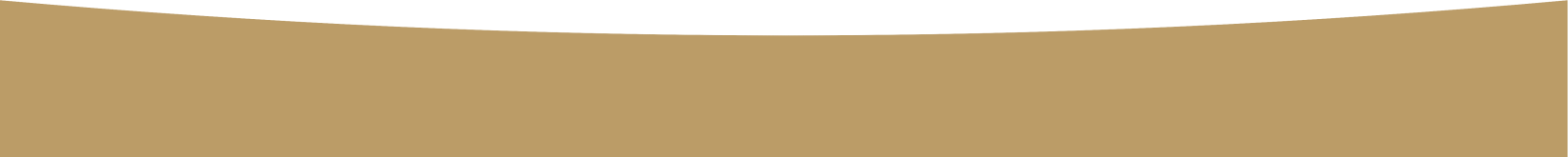 All India Institute of Speech and Hearing
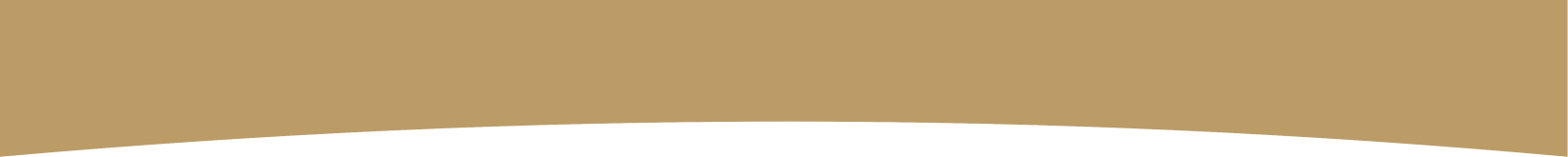 Clinical Care
Patient Registration
New         22037
Review     51872

	Karnataka - 20668
	Kerala - 730
	T. Nadu- 221
Overseas Clients : UK, Maldives & Nepal
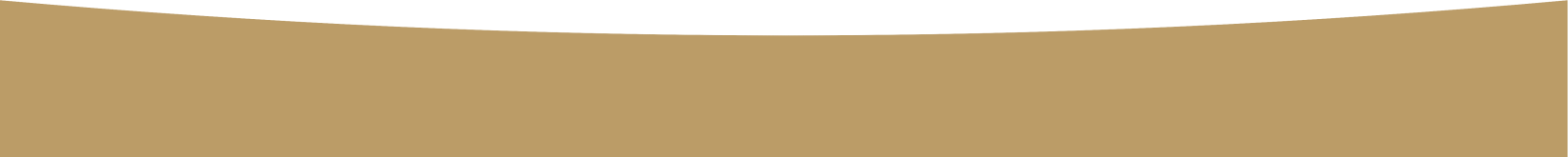 All India Institute of Speech and Hearing
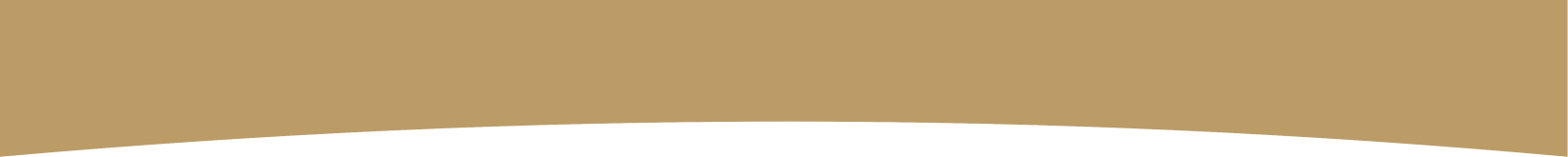 Clinical Care
Speech & Language Assessment / Rehabilitation
Total Clients             6914
                             New 5123 
                         Review 1791 

Clients underwent Therapy                5062
Therapy Sessions                                 25731
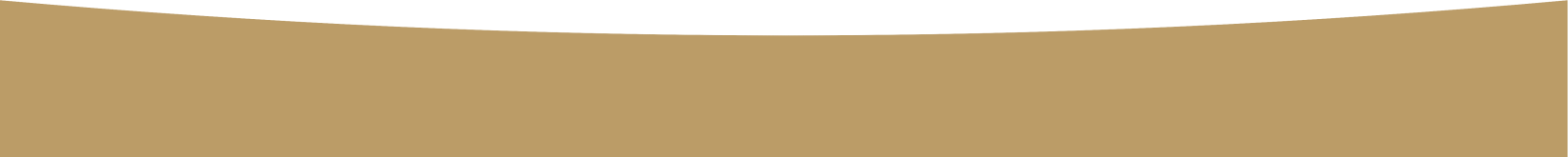 All India Institute of Speech and Hearing
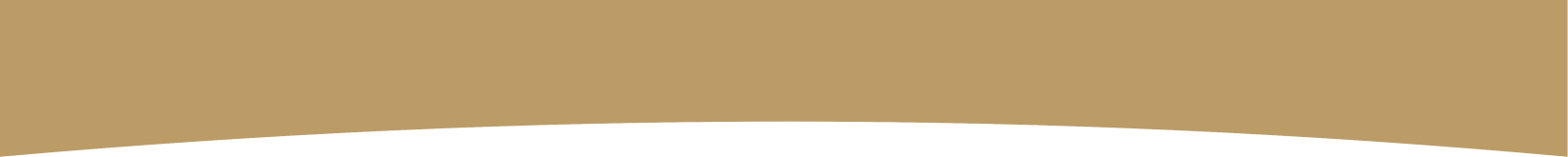 Clinical Care
Audiological Assessment & Rehabilitation
Total clients                                             15738
Hearing Evaluation		           13525
Hearing aid trial 			             6668
Ear moulds made                                     5475
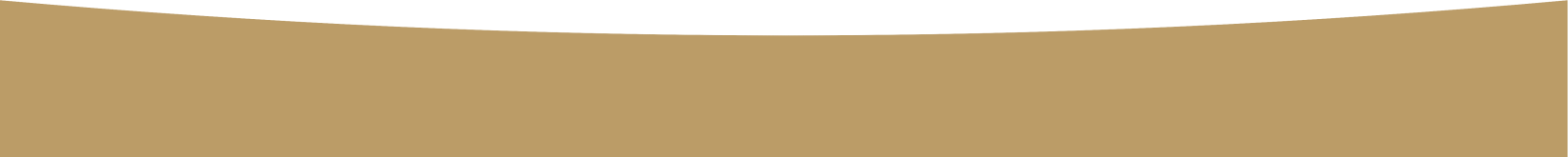 All India Institute of Speech and Hearing
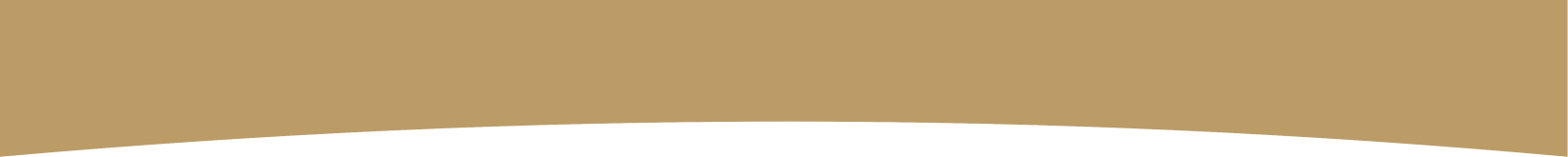 Clinical Care
Psychological Assessment  & Rehabilitation
Total Clients Assessed  6768
 Rehabilitation:
          Behavior therapy
          Home based training
          Remedial training
          Parent counselling
          Neuropsychological rehabilitation
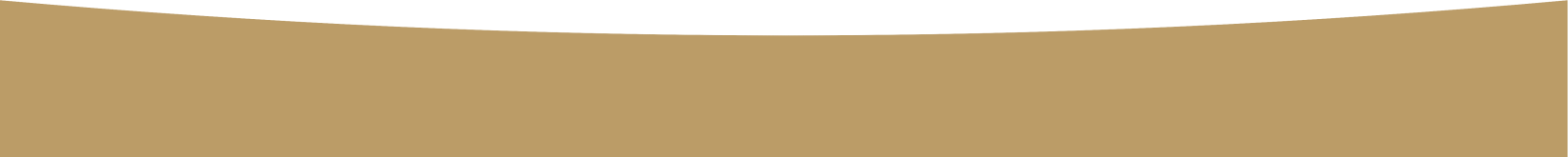 All India Institute of Speech and Hearing
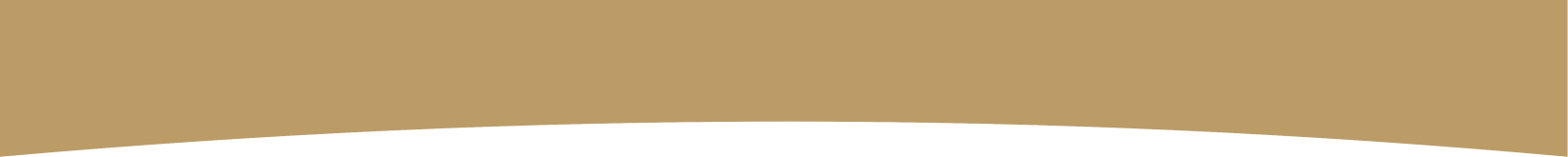 Clinical Care
Otorhino-laryngological Assessment and Rehabilitation
Clients Evaluated 
	             AIISH                39665
                  K.R Hospital    22166

 Major Surgery  109
 Minor Surgery  600
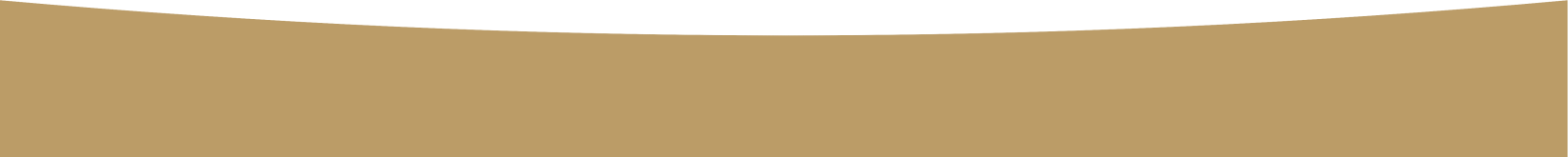 All India Institute of Speech and Hearing
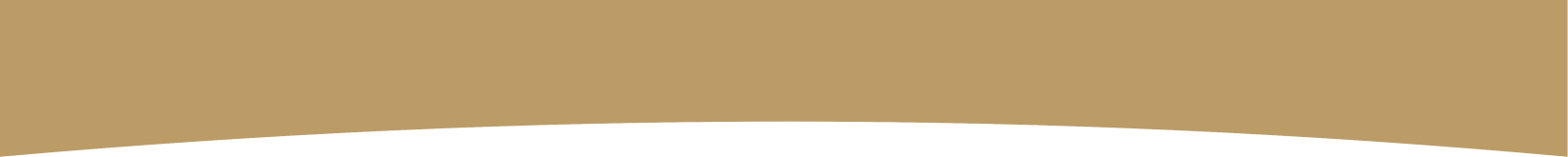 Clinical Care
Specialized Clinical Services
Augmentative & Alternative Communication
Autism Spectrum Disorders
Adult and Elderly Persons with Language Disorders 
Dysphasia 
Fluency
Implantable Hearing Devices
Learning  Disabilities 
Listening Training
Motor-Speech Disorders
Neuropsychology 
Professional Voice Care
Structural Orofacial Anomalies
Vertigo
Voice
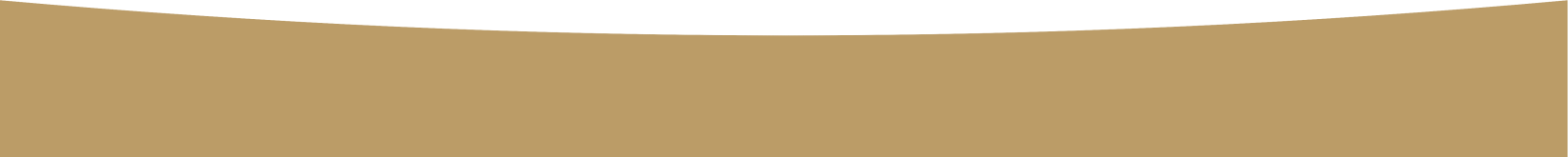 All India Institute of Speech and Hearing
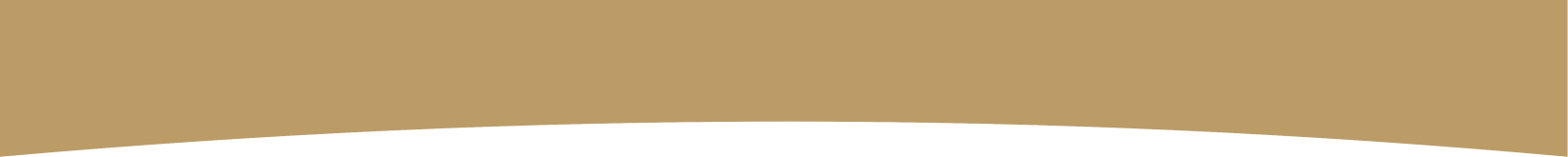 Clinical Care
Medical Specialty and Allied Health Services
Medical Specialty Services 
Neurology
Pediatrics
Phono surgery
Plastic surgery
Prosthodontics
Orthodontics
Allied Health Services

Physiotherapy
Occupational Therapy
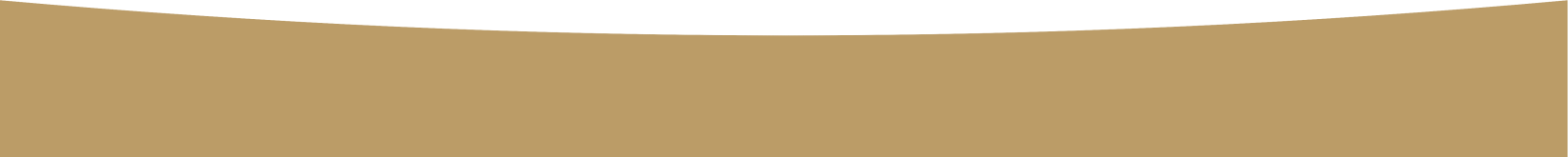 All India Institute of Speech and Hearing
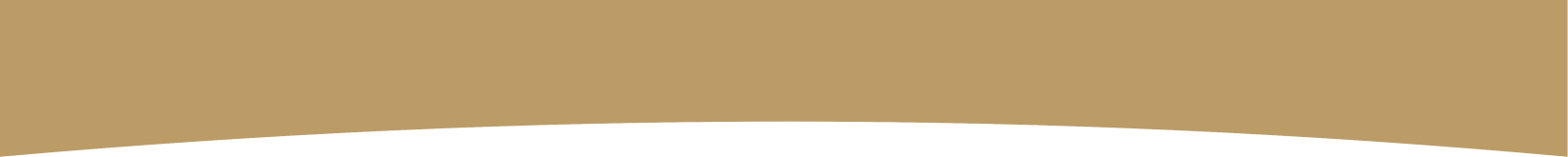 Clinical Care
Special Education Services
Preschool training 
Parent-infant training 
Preschool parent empowerment 
Preschool bridge course
Curricular support
Educational counselling & guidance
Co-curricular service
Computer literacy training for care givers
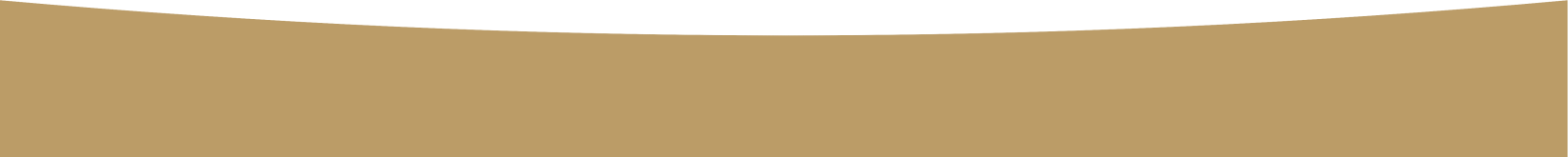 All India Institute of Speech and Hearing
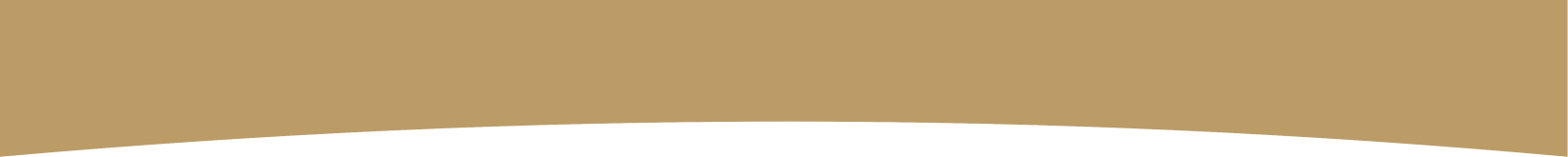 Clinical Care
Clinical Support Services
Distribution of Hearing Aids
                     ADIP Scheme      584
                     AIISH HADS    2324

Repairing of Hearing Aids          584

Distribution of Toy Kits                   31
Certificates  Financial aid, 
                Income Tax Exemption, 
                Educational Scholarship,
                School Admission

Financial Assistance  Rs. 14,46,354/-
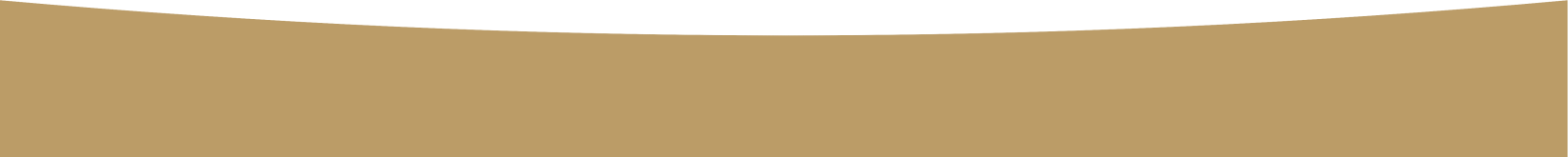 All India Institute of Speech and Hearing
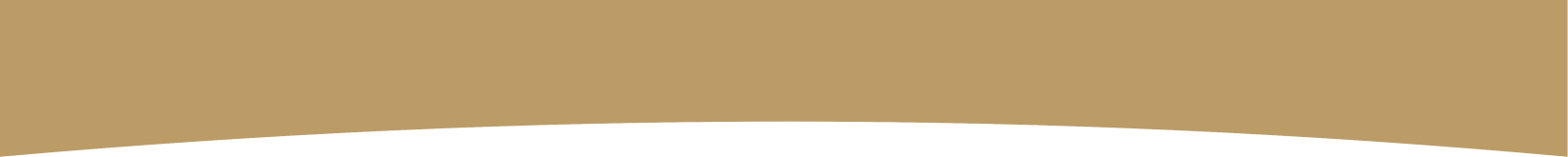 Outreach Services
Communication Disorder Screening Programs
Newborn Screening
Industrial Screening
School Screening
Elderly Screening
Camp based Screening
Clinical Services at  
Outreach Service Centres

Total Clients Evaluated  2136
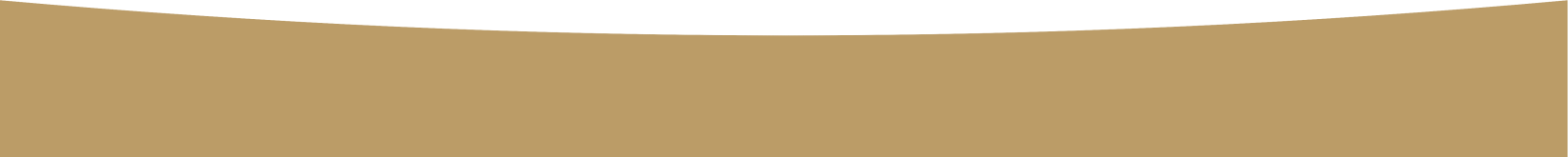 All India Institute of Speech and Hearing
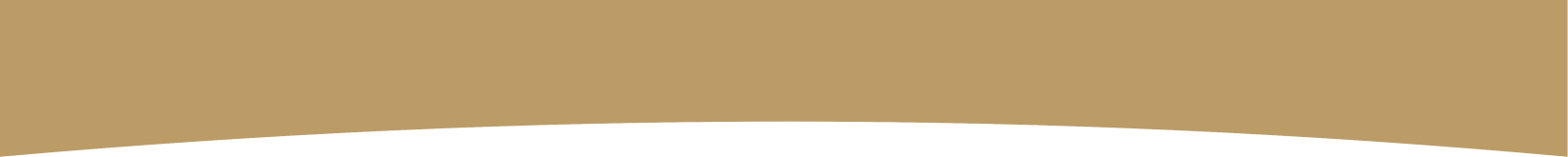 Other Outreach Services
Tele-intervention & Assessment  

Tele-Educational Guidance and Counselling

Itinerant Service
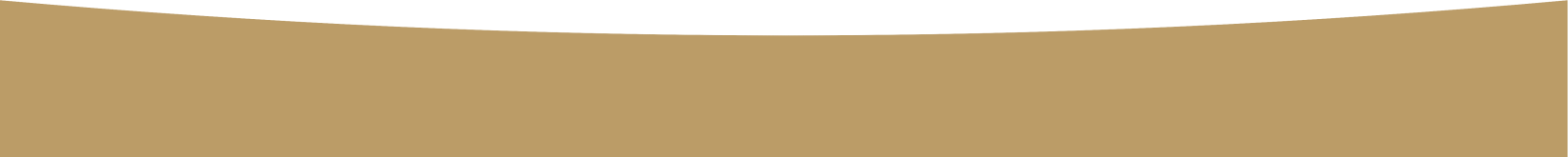 All India Institute of Speech and Hearing
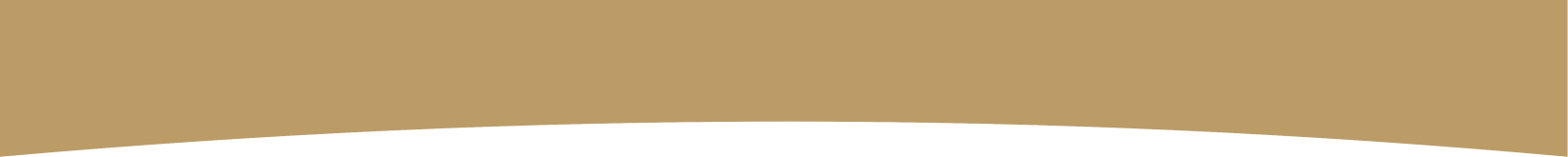 Public Education
Monthly Public Lectures                  
Preparation and Dissemination of Information Resources
Public Awareness  Programmes 
		Street Plays                
		Observation of Commemorative days
		Orientation lectures & sensitization 	programmes 	
		Resource Exchange and Education      
		through Care and Hope (REECH)
		Mass Media based Education
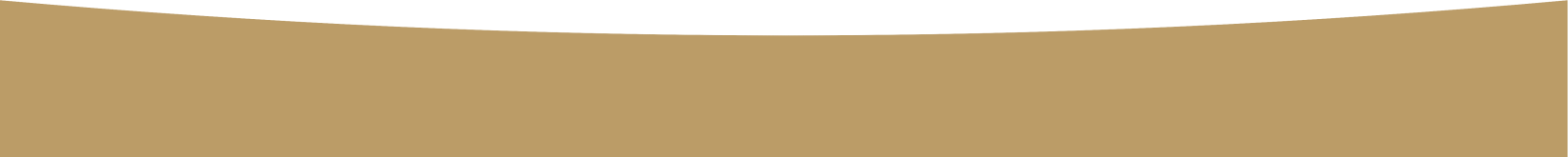 All India Institute of Speech and Hearing
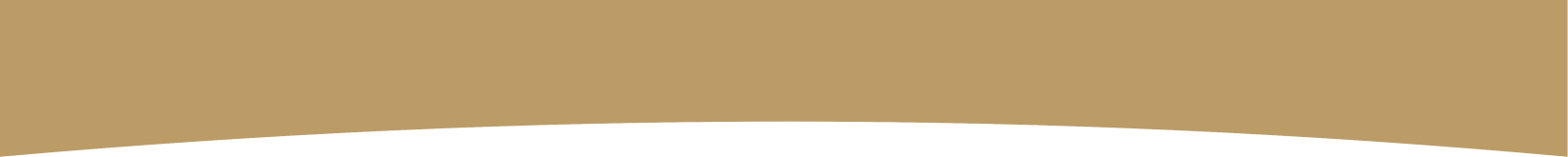 Extracurricular Events
AIISH Gymkhana
53rd Annual day Celebrations 
Independence Day
Christmas
Republic Day Celebrations
Talents Day 
Ayurveda Awareness 
Movie Night
Farewell Party
National Science Day
Live Band and Auto Expo
Zumba
AIISH Aawaaz
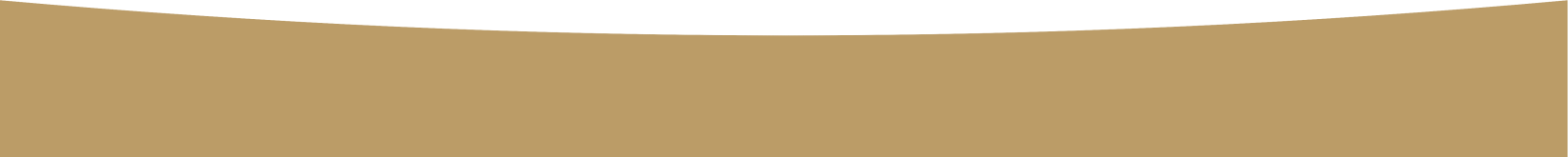 All India Institute of Speech and Hearing
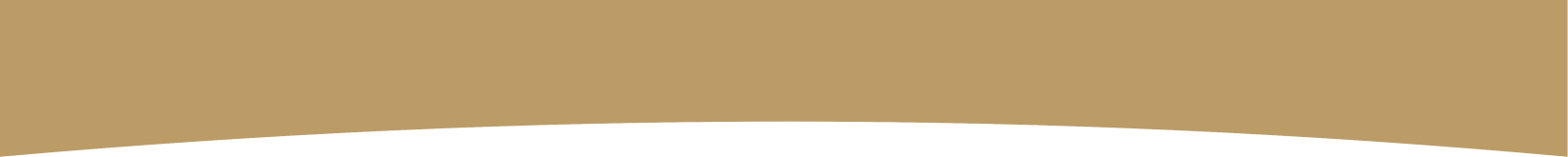 Extracurricular Events
National Service Scheme Unit
Orientation Programme
Shramadan
Kodagu and Kerala Flood Relief
Games and Sports
Art and Craft Making
Trekking
Run for Unity
Pre-school Screening
Blood Donation
NSS  Special Camp 
Orphanage Visit
Kannada Classes
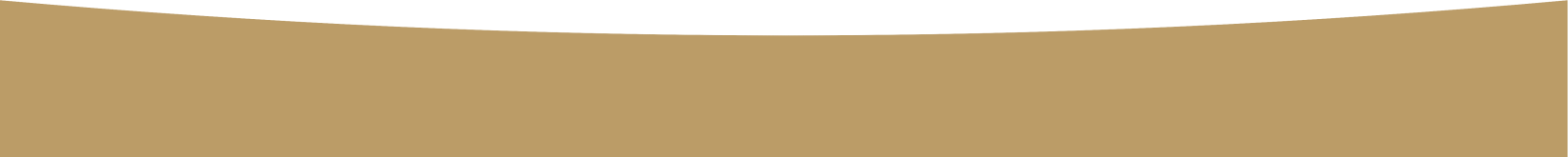 All India Institute of Speech and Hearing
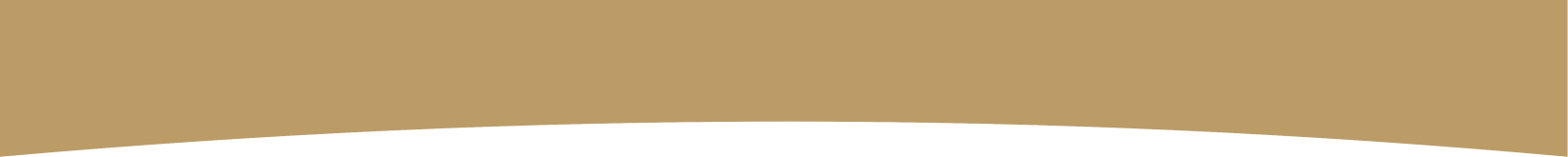 Official Language Implementation
Training in Prabodh for the Institute staff
Material Translation and Development
Conducting of workshops & seminars
Hindi week celebration
Word-a-day in Hindi and 
Award for best execution of official language
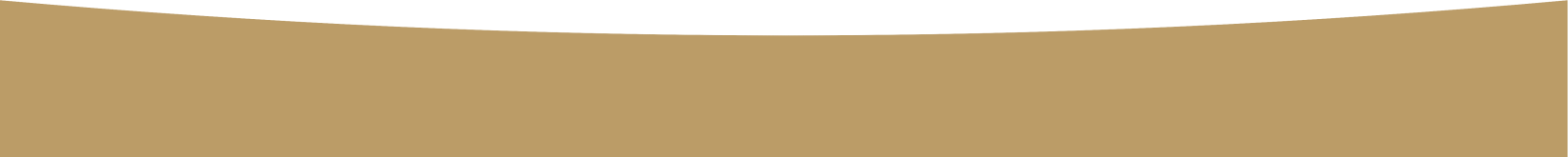 All India Institute of Speech and Hearing
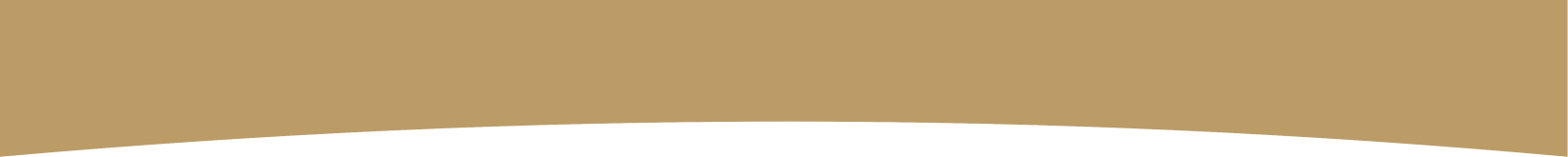 Awards & Laurels
Awards/Laurels by other Organizations...
KARYALAYA JYOTHISMRITHI  Puraskar Best Execution of Official Language
Dr. M Pushpavathi, Director:  Rais Ahmed Memorial Lecture Award & Braithwaite's Oration award 
Dr. Animesh Barman: Padmashree Prof. S. Rameswaran Endowment Oration Award
Dr. S. Venkatesan & Dr. Alok Upadhaya- Felicitation for professional contribution
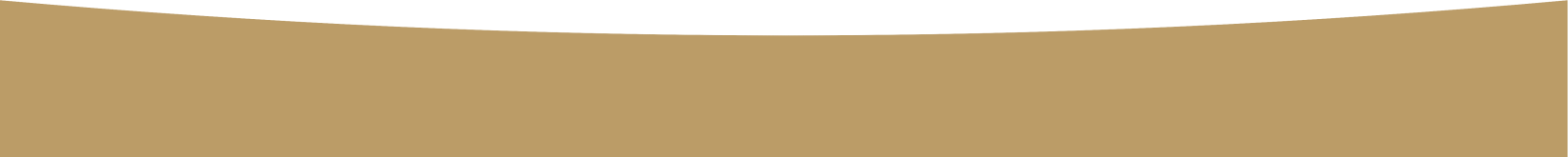 All India Institute of Speech and Hearing
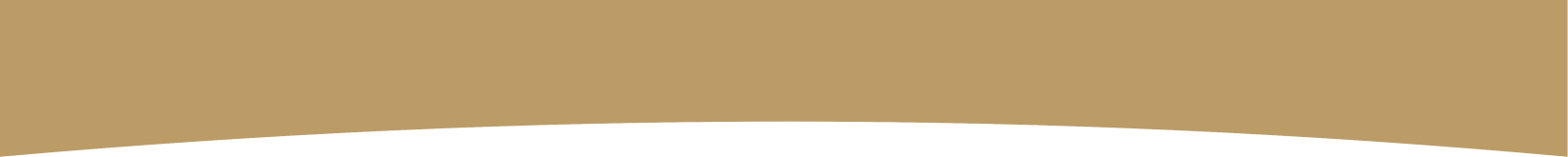 .....Awards & Laurels
.......Awards/Laurels by other organizations
Ms. Rakshith S - Arati Venkataraman Memorial Gold Medal 
Ms. Priyadarshini V -  Dr P.D. Manohar Gold Medal 
Best Scientific Paper Presentation Awards: 60
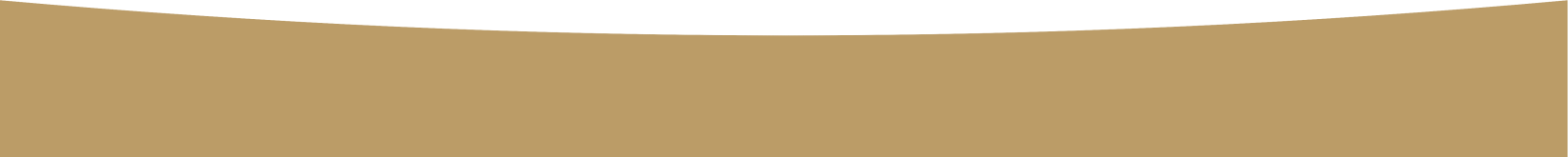 All India Institute of Speech and Hearing
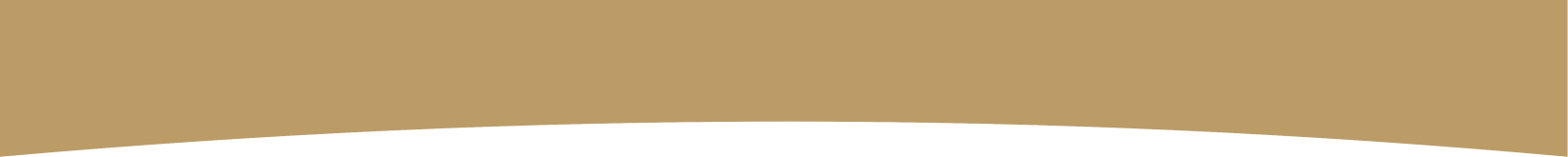 .....Awards & Laurels
Awards hosted by the Institute…
     	Dr. Sreedevi N., Dr. Ajith Kumar U, Dr. P. 	Purusothama,    Ms. Megha, Ms. Geetha M.P., Mr. B. 	Suresh and Mr. K. Sreenivasa received the BEST 	AIISHIAN of the Year
	Mr. Rakshith S: Dr. Vijayalakshmi Basavaraj Gold 	Medal 
	Ms. Priyadharshini V :  Dr. R. Sundar Gold Medal, 	Smt. Jayalakshamma Gold Medal, Friends United 	Organisation Endowment cash prize and, Smt. T.     	V. Alamelu Gold Medal 
	Ms. Eliza Baby:  Smt. T. V. Alamelu Gold Medal
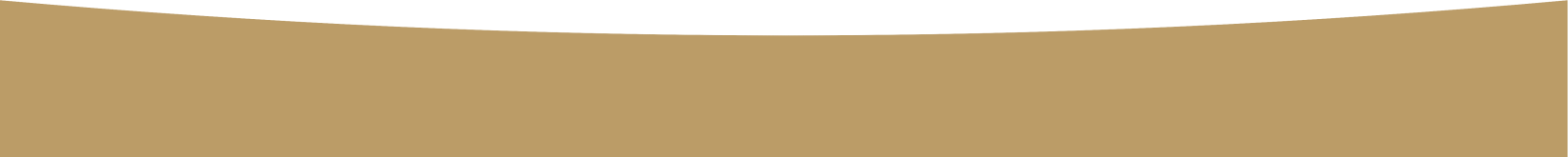 All India Institute of Speech and Hearing
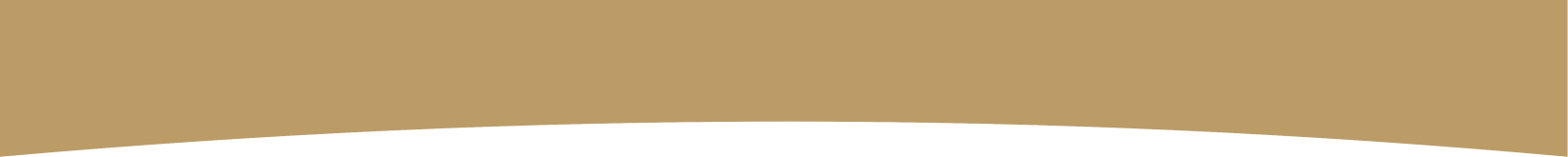 .....Awards & Laurels
…Awards hosted by the Institute
Ms. Priyanka, Ms. Shezeen Abdul Gafoor and Ms. Varsha M:  Best Student Clinician Award
Ms. Hima Nair, Ms. Pooja C, Ms. Thanuja D, and Ms. Vijaya Varsha:  Best Journal Club Presentation Award
Ms. Gouri Girish, Mr. Ankit Lohani and Mr. Jeevan RS:  Best Clinical Conference Presentation Award
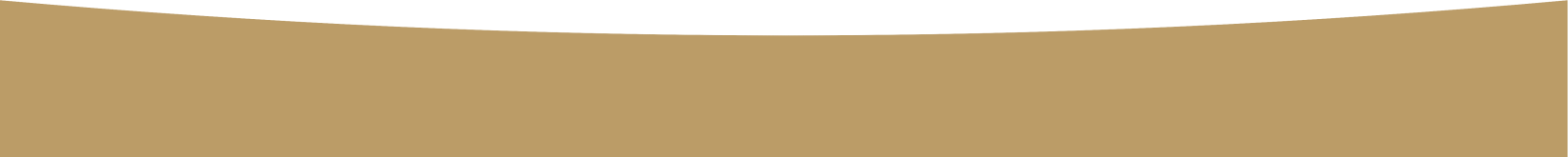 All India Institute of Speech and Hearing
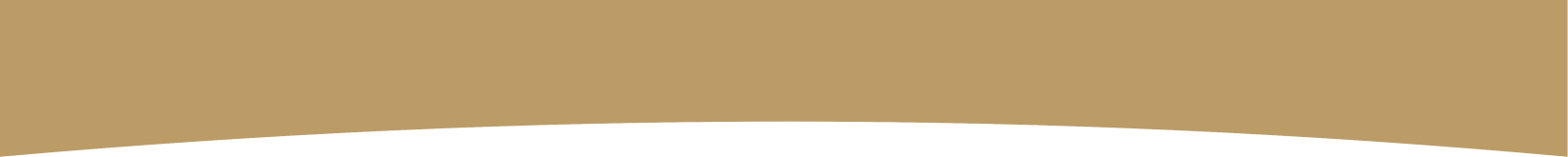 Other Activities  and  Events
Infrastructure Development  & Maintenance
Material Development
Personnel Management 
Technological Consultancy Services
Implementation of Right to Information Act
Reservation Policy Implementation
Library and Information Services
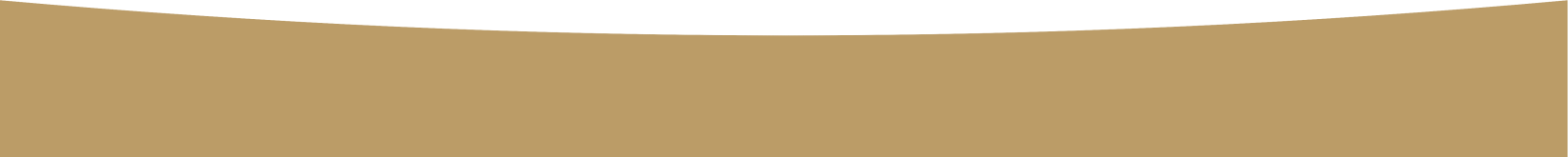 All India Institute of Speech and Hearing
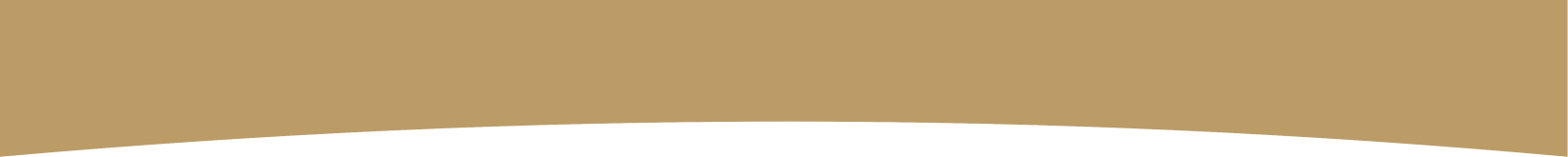 Financial Statement
Grants received 
 Rs. 5935. 29 lakhs
Expenditure 
Rs. 5557.38 lakhs
Income Generated  = Rs. 866.61 lakhs
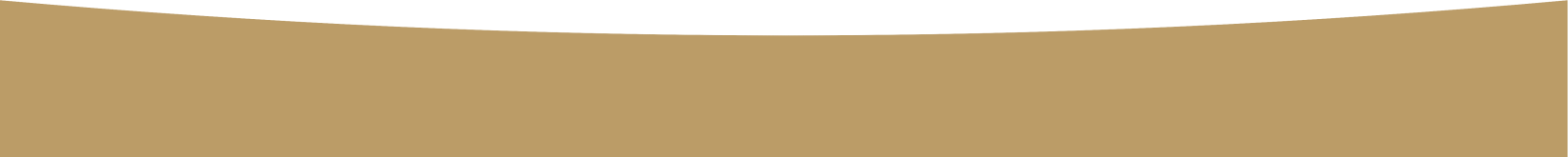 All India Institute of Speech and Hearing
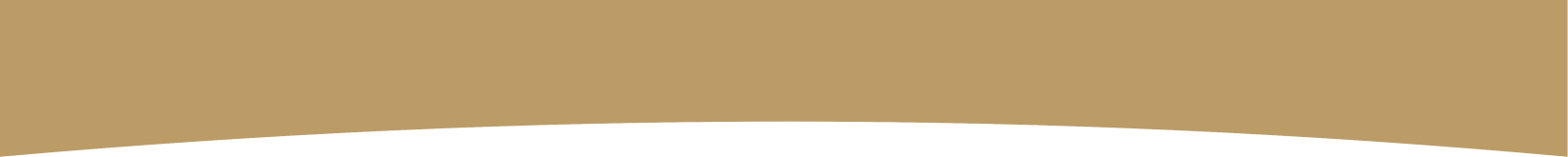 Thank You
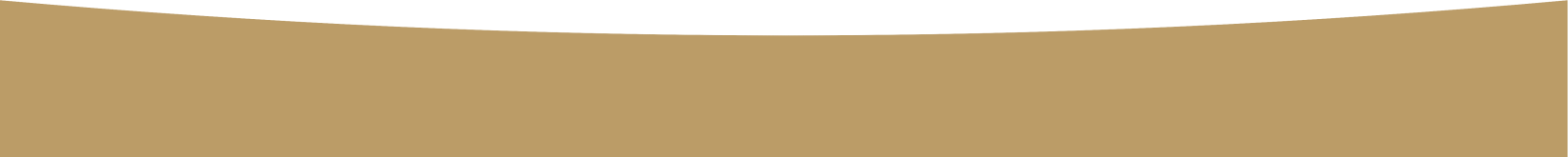